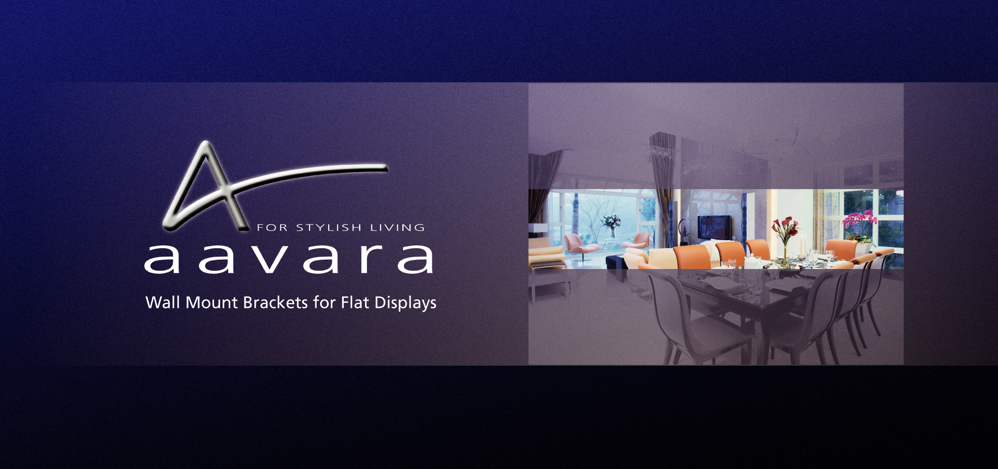 Motorized IWB Carts Line Up
Aavara Innovation Corp.
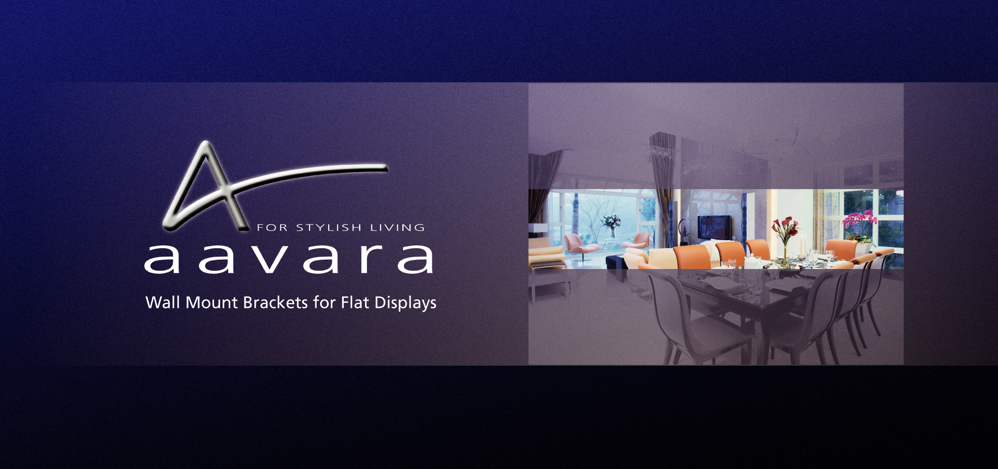 Company Introduction
Make it a better TV
Aavara, A Official VESA Member & Earns VESA Mounting Compliance Logo
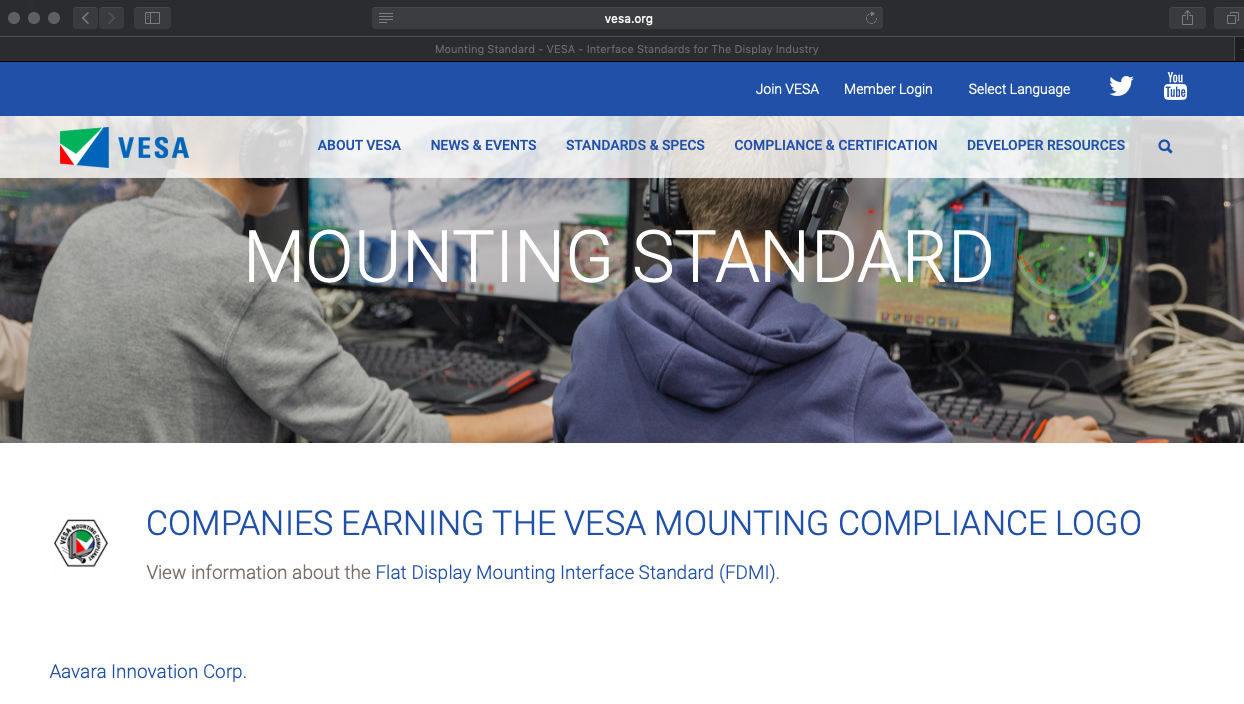 Aavara, A Official HDMI Adopter Since June 2009
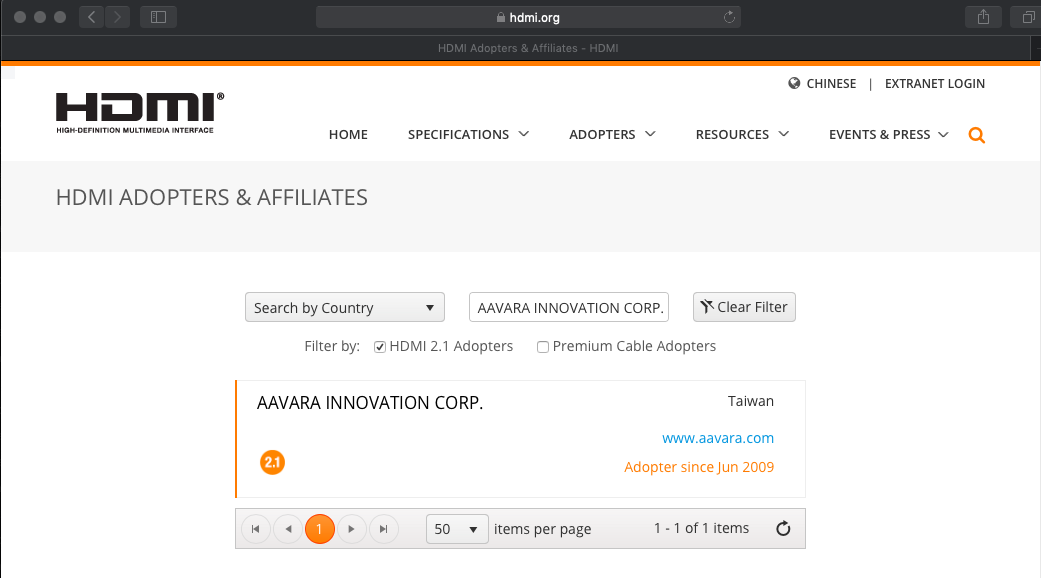 HDCP 2.x Licensee Adopter
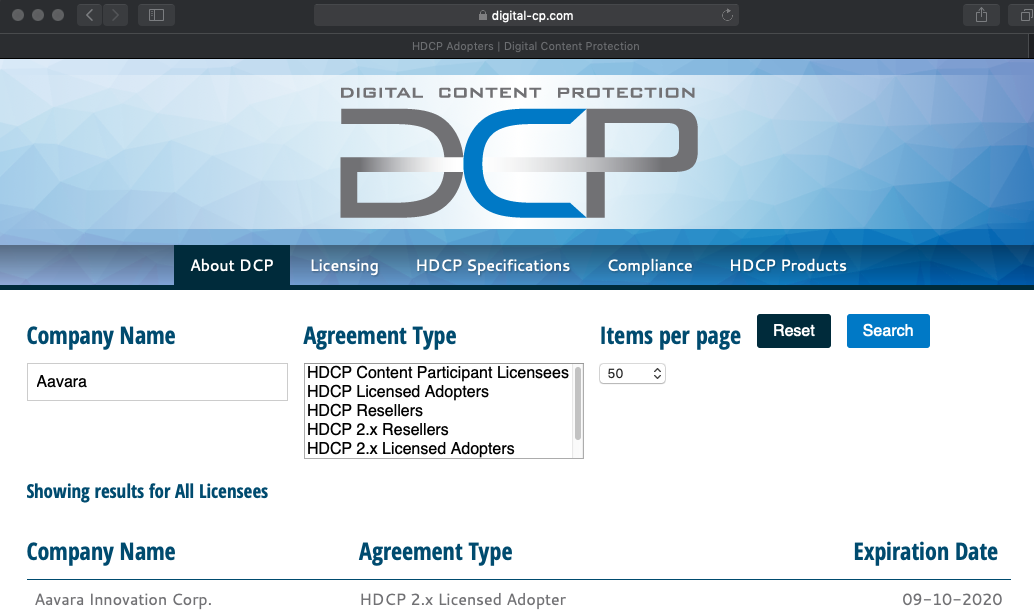 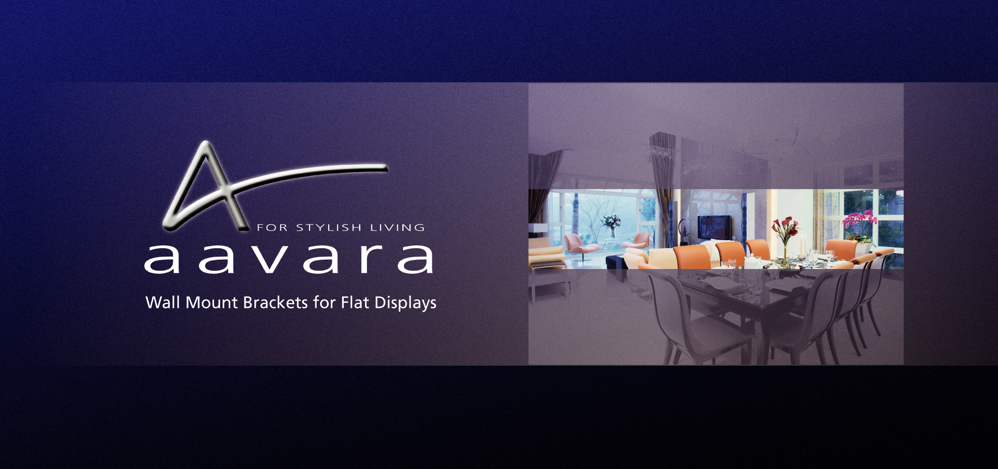 Aavara AV Over lP Product Line
Make it a better TV
Scalable & Flexible AV Matrix Solution for Both Commercial & Residential AV
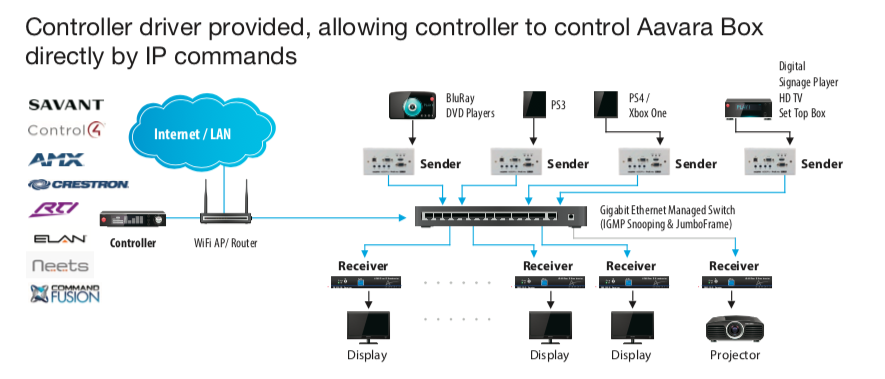 For more information, please visit  http://www.aavara.com/V2/PB9000.html
And, some successful projects http://www.aavara.com/V2/globalProject.html
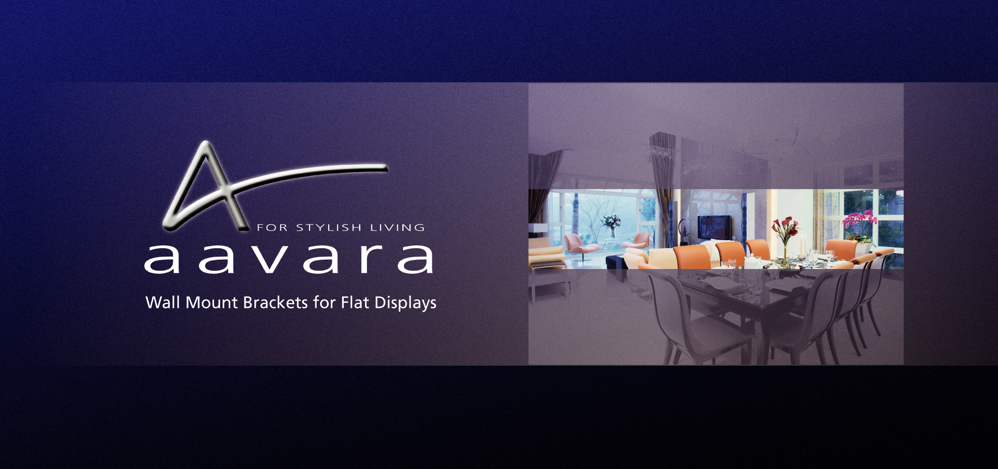 Aavara Mounting Support Product Line
Make it a better TV
Aavara Mounting Support Line
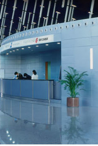 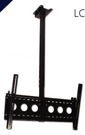 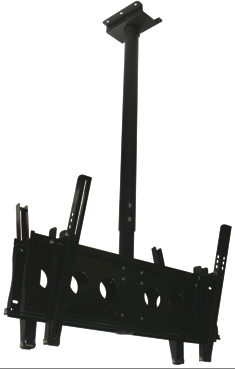 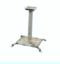 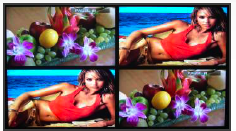 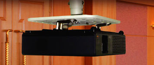 Menu Board, FID, outdoor, Info. Board, Railway, church,lobby, retail store, shopping malls, Conference Room
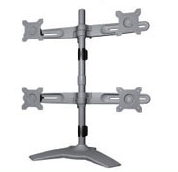 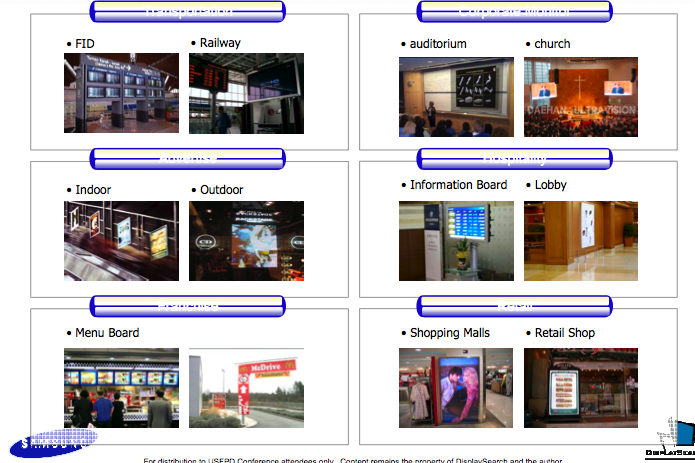 Pro Series
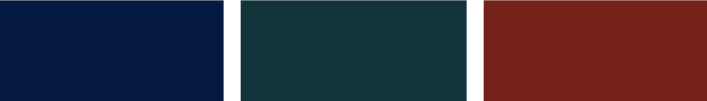 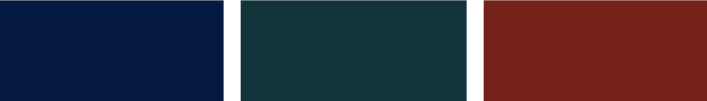 Pro Series
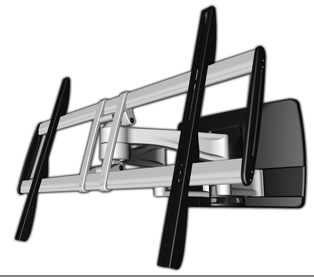 cinema, airport, square, public area, luxury house  
school, museum, opera house, exhibition signage, 
government center, office, shops, amusement
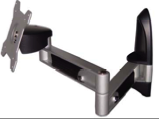 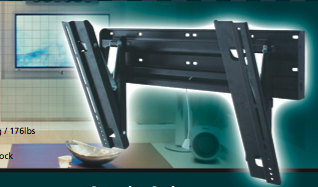 Pricing & Uniqueness
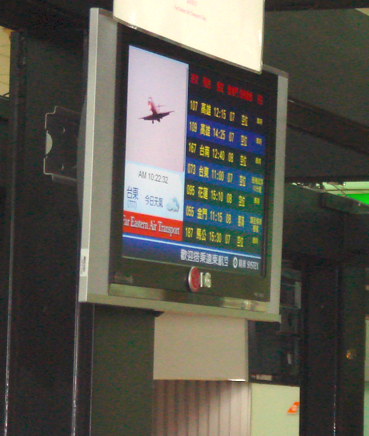 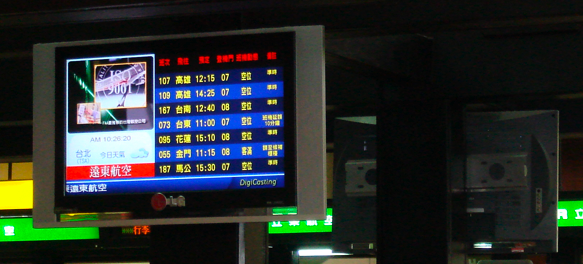 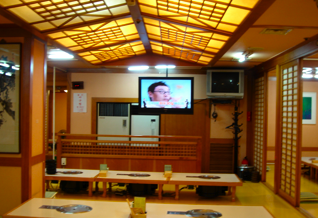 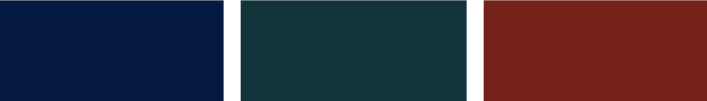 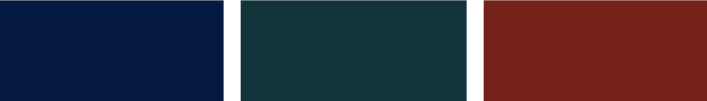 Superior Series
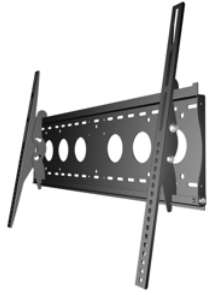 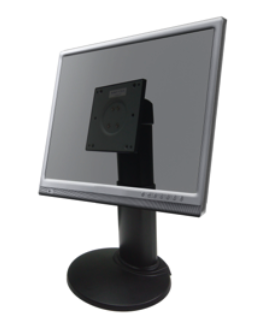 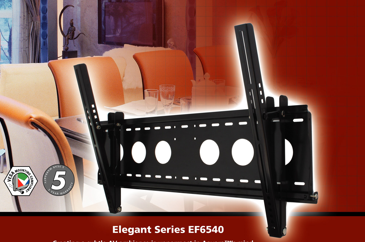 Living room, bed room, home office, home theater, amusement room
Dining room, kitchen, playroom
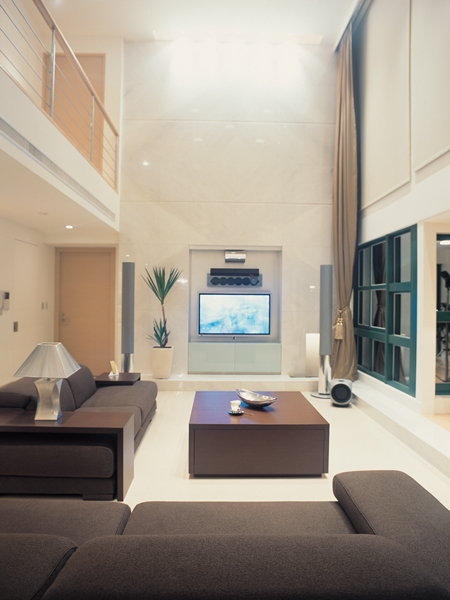 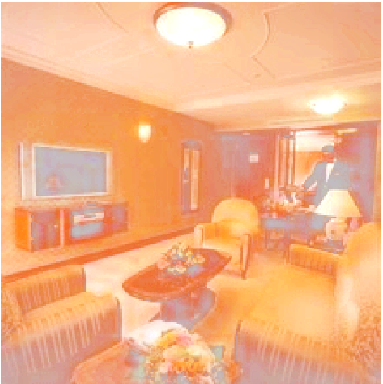 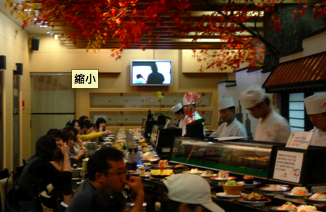 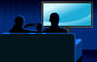 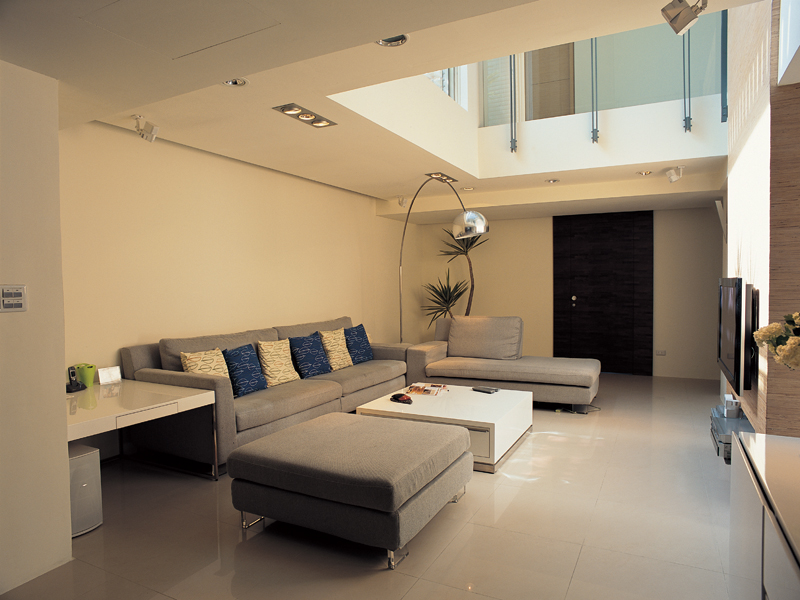 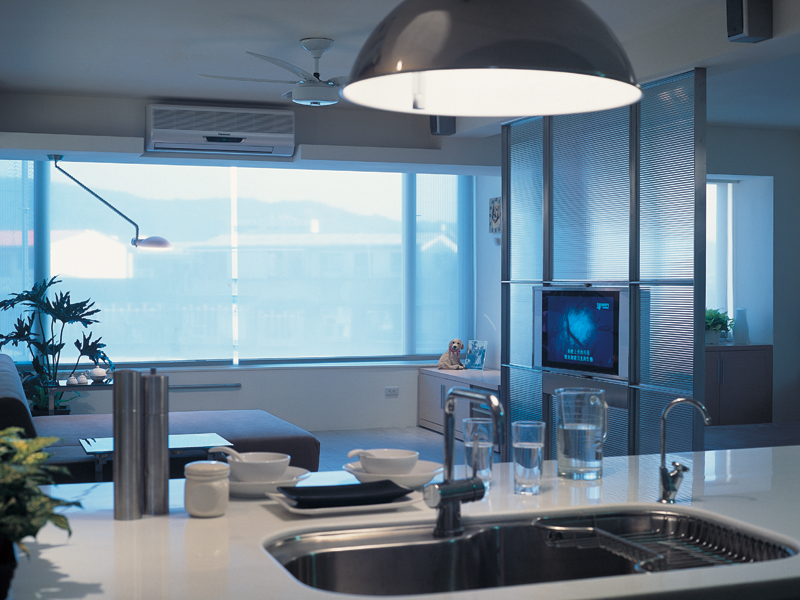 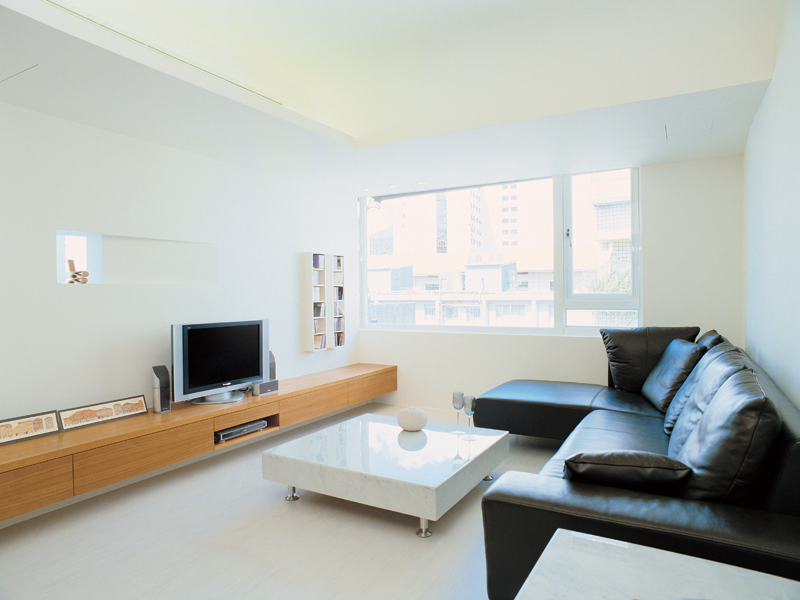 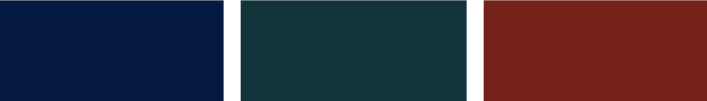 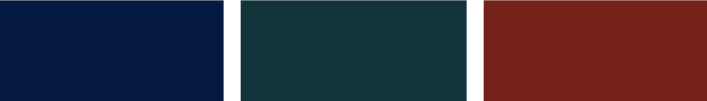 Elegant Series
Popularity & Universal
For more information, please visit  http://www.aavara.com/V2/index.html
And, some successful projects http://www.aavara.com/V2/globalProject.html
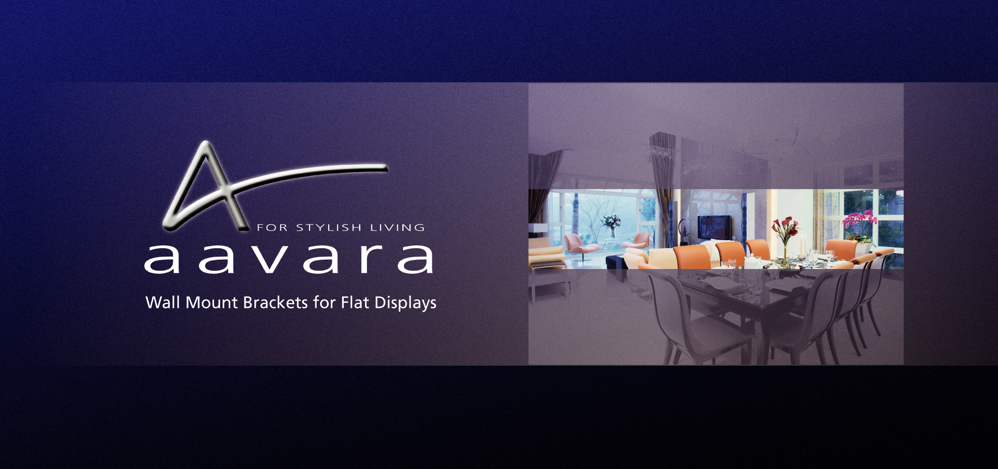 Aavara IWB Trolley Cart Proposal
Make it a better TV
IWB Carts Line Up
* All Models come with 800x600mm Mounting Support.
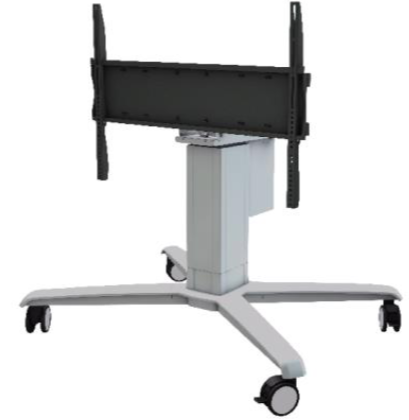 CDT861MMotorized LIFT  & Tilt IWB Cart
CDT861M Features
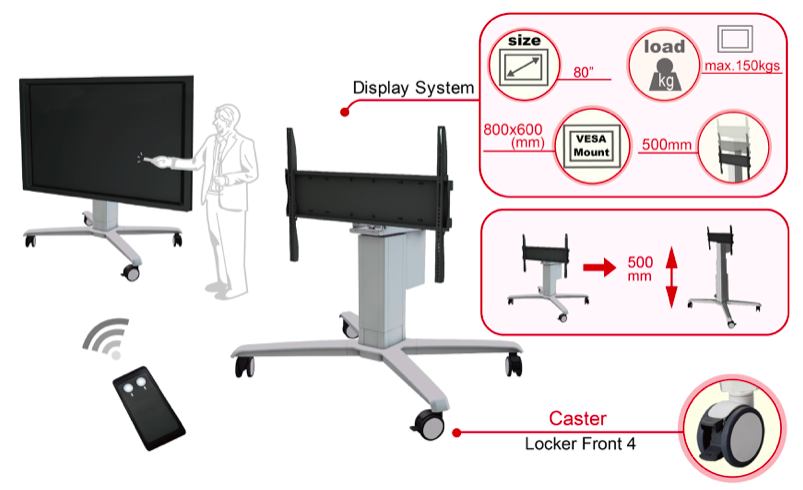 * Optional Platform Support kit!
CDT861M Specification
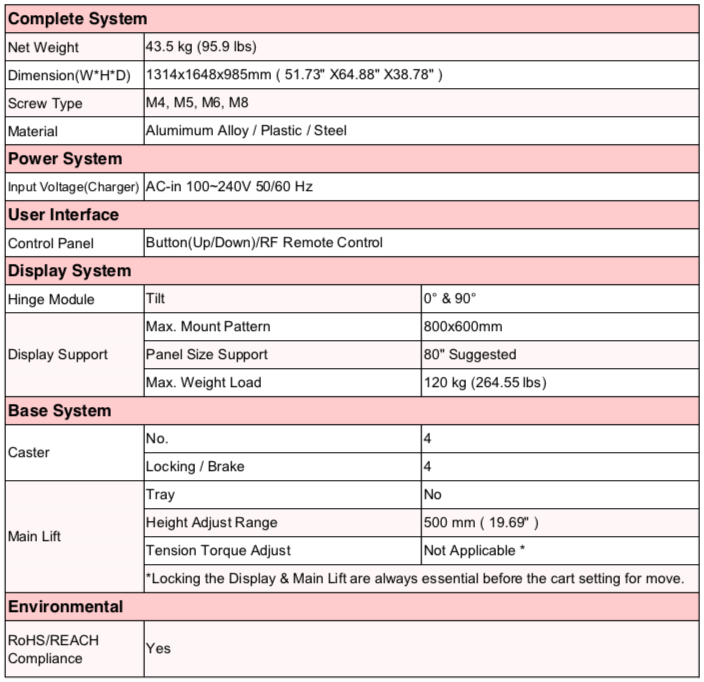 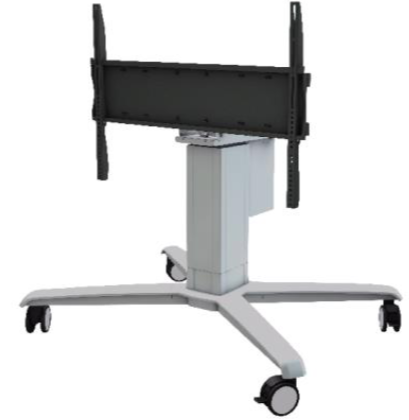 * Optional Platform Support kit!
CDT861M Dimensions
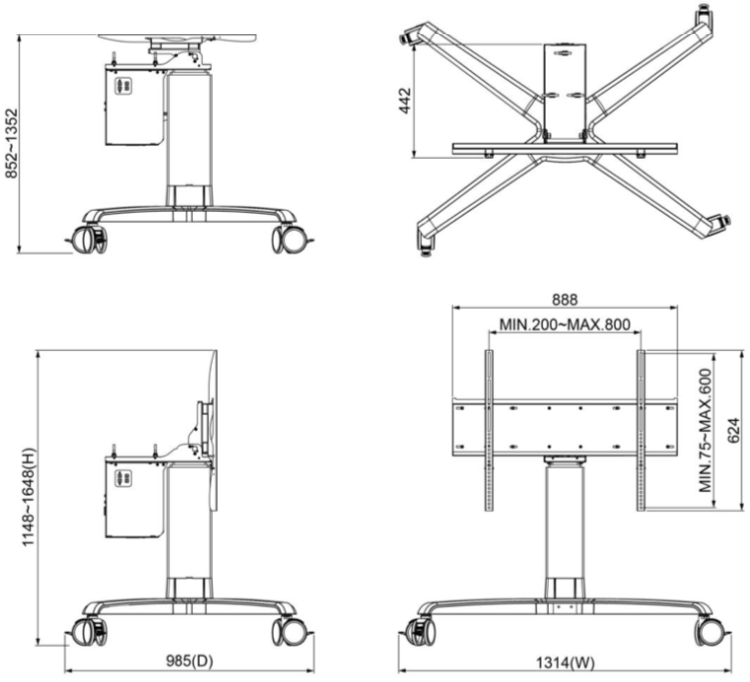 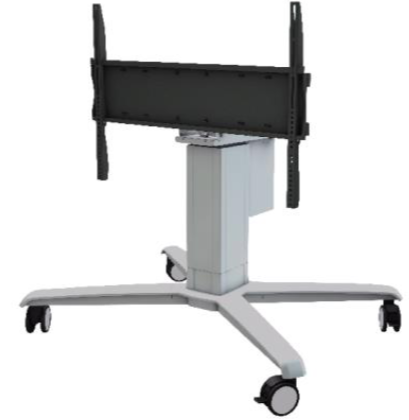 * Optional Platform Support kit!
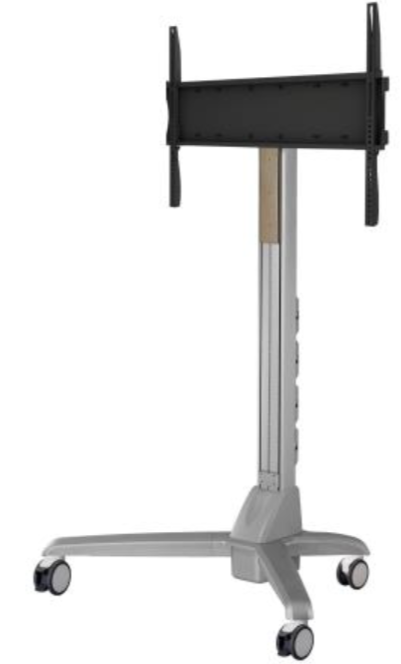 CDT860EMotorized LIFT  IWB Cart
CDT860E Features
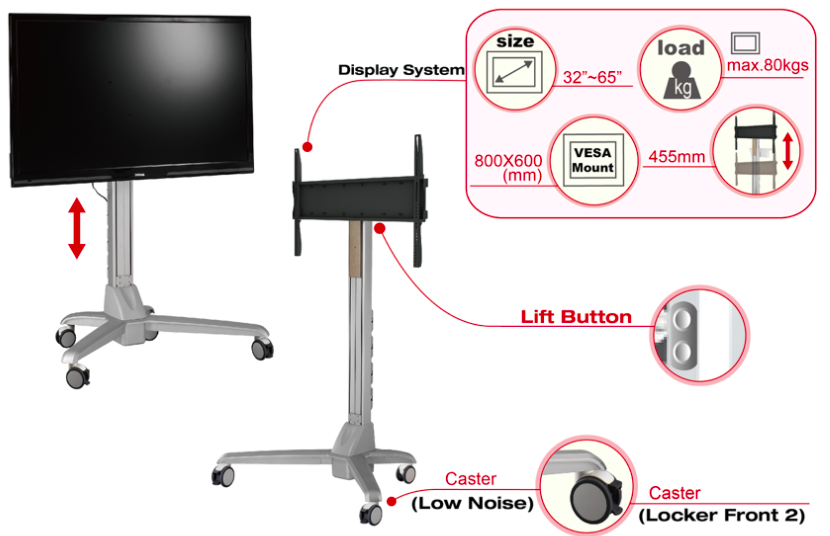 * Optional Platform Support kit!
CDT860E Specification
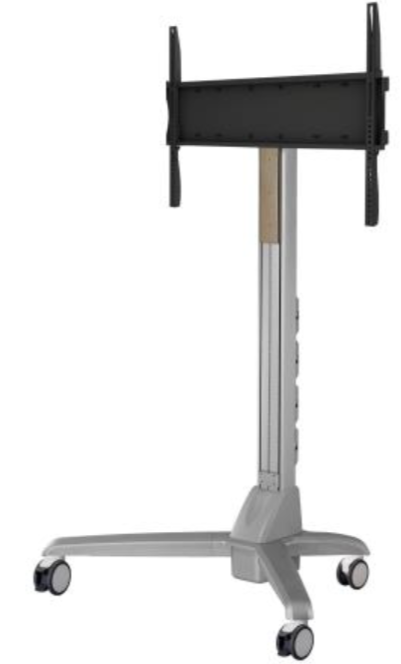 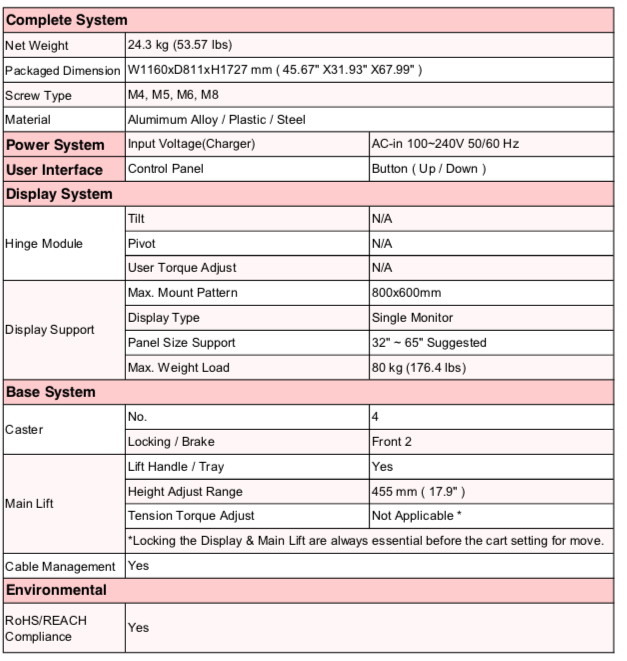 * Optional Platform Support kit!
CDT860E Dimensions
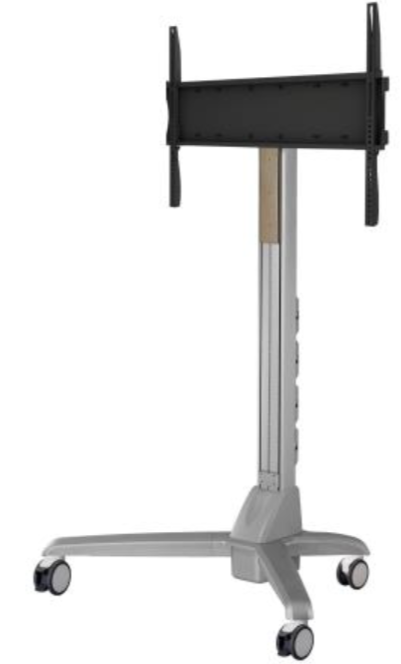 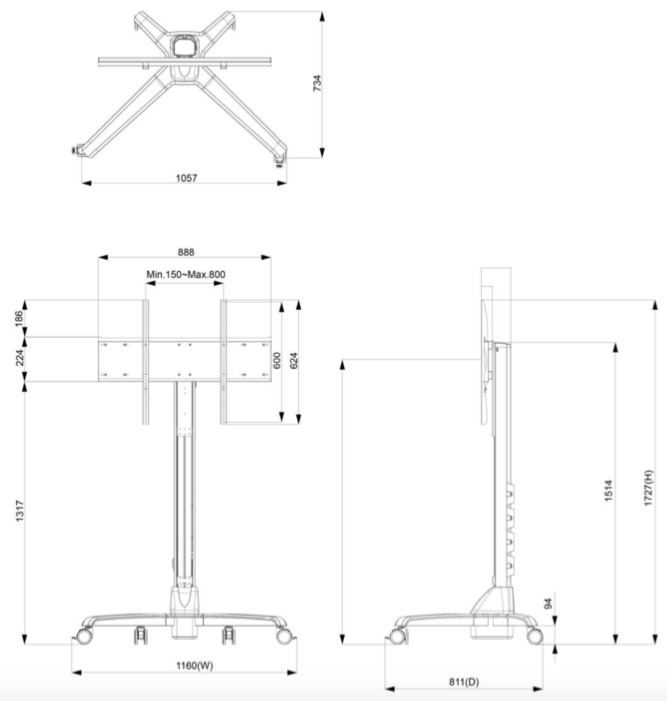 * Optional Platform Support kit!
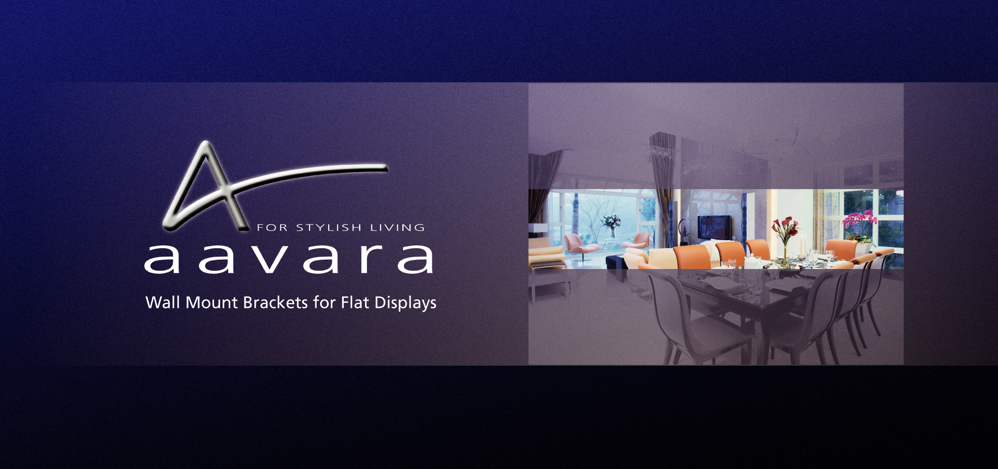 Thanks You!
Aavara Innovation Corp.